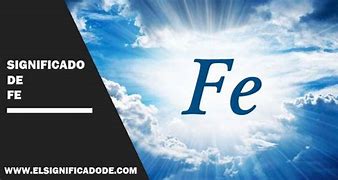 Estudio de la fe 2da Parte
Conferencia General de la Iglesia de Dios a-r
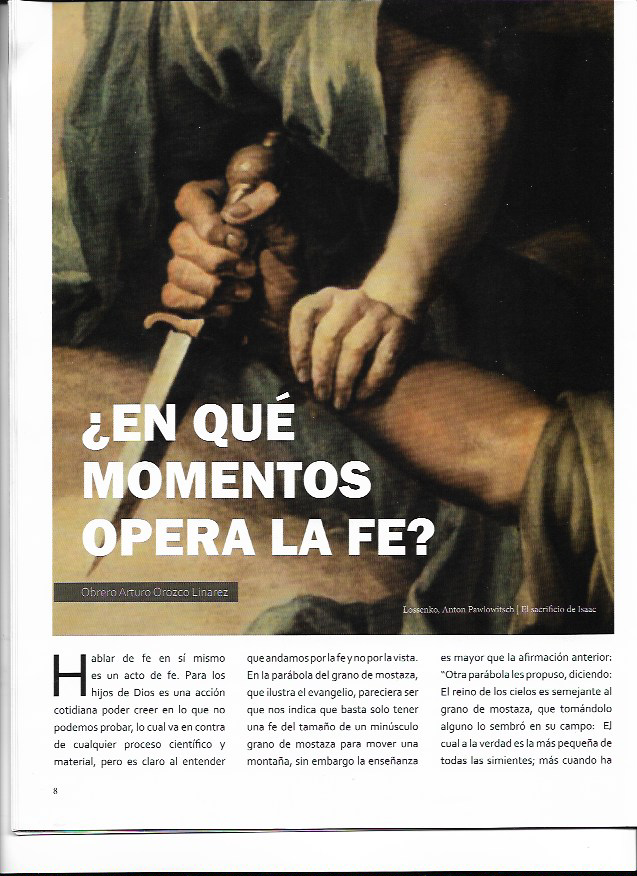 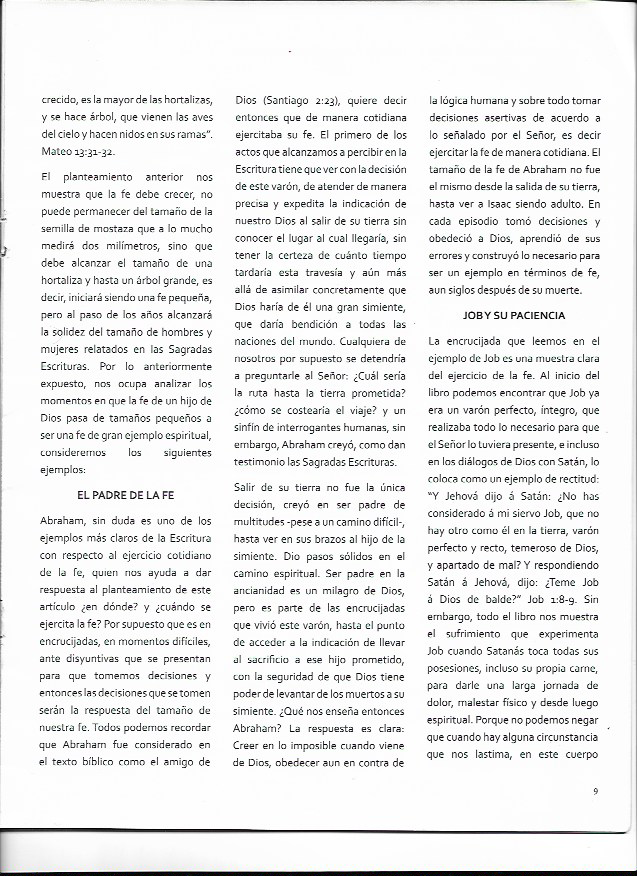 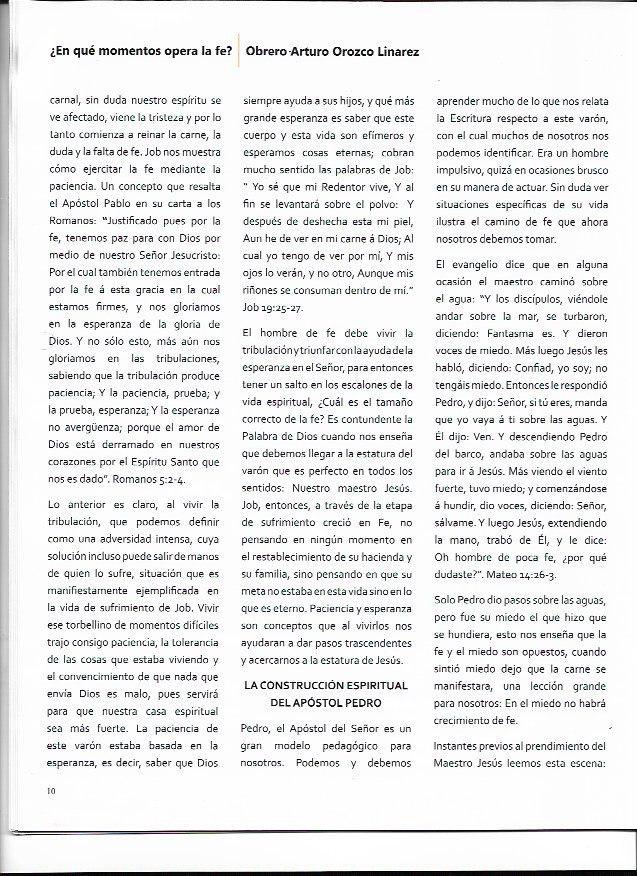 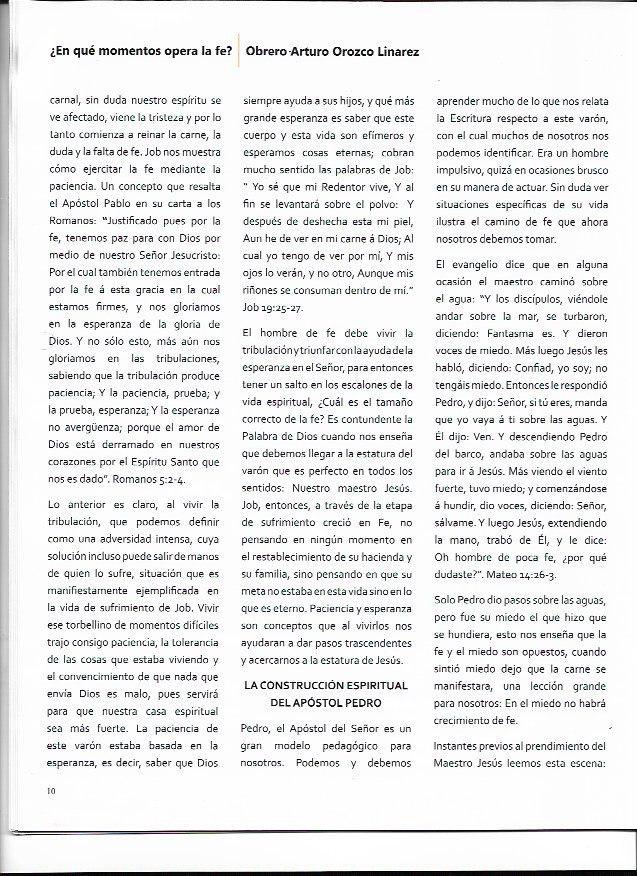 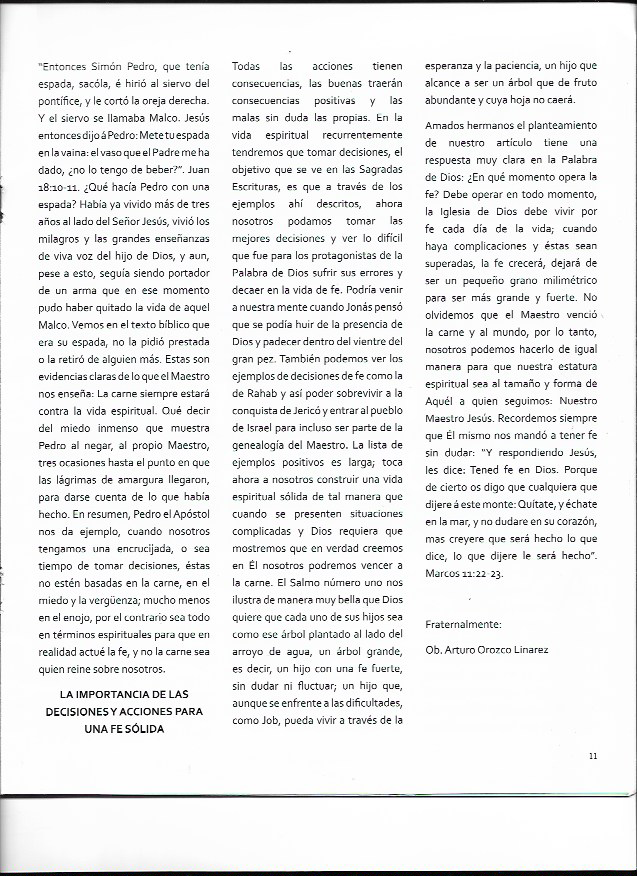